Портфолио
Тренера- преподавателя 
МБУ ДО
«Большеберезниковская ДЮСШ» 
Горбунова Эдуарда Николаевича
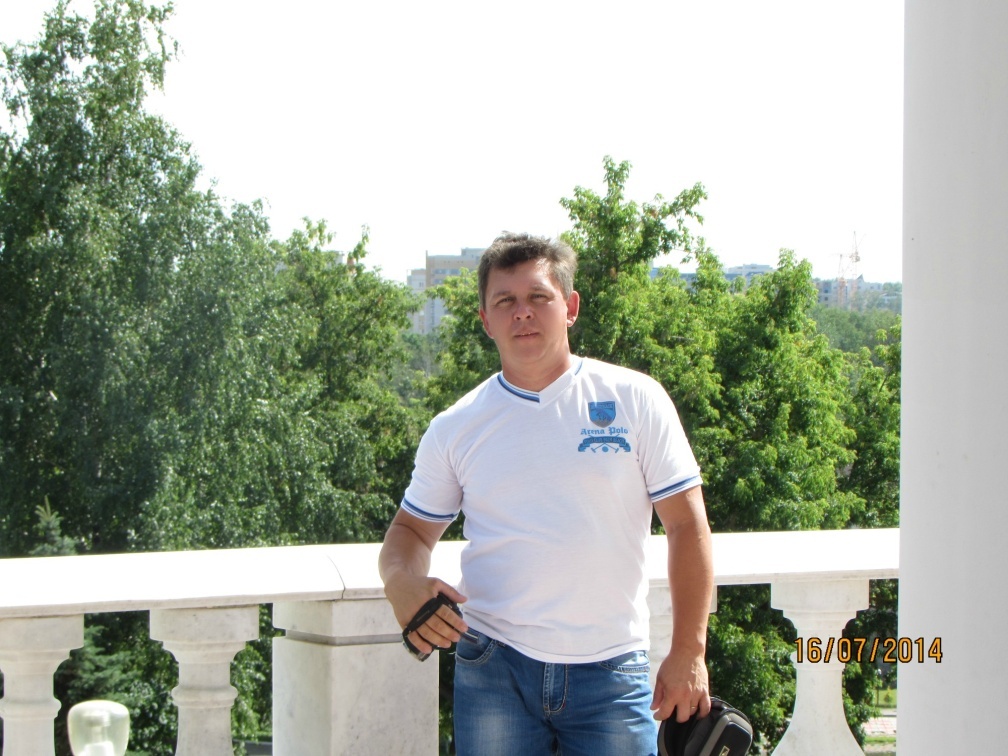 Результаты участия воспитанников в официальных соревнованиях
Результаты участия воспитанников в официальных соревнованиях
Результаты участия воспитанников в официальных соревнованиях